Rozbor filmového stylu: Mizanscéna
Martin Kos (400598@muni.cz), Dan Krátký (dennykr@mail.muni.cz)
1
Styl jako obecný soubor tvůrčích voleb uplatňovaných při nakládání s technickými prostředky i možnostmi filmového média za účelem dosažení určitých funkcí v rámci filmového systému a účinků na diváka. jako katalog možností.
2
Úkoly – scéna
3
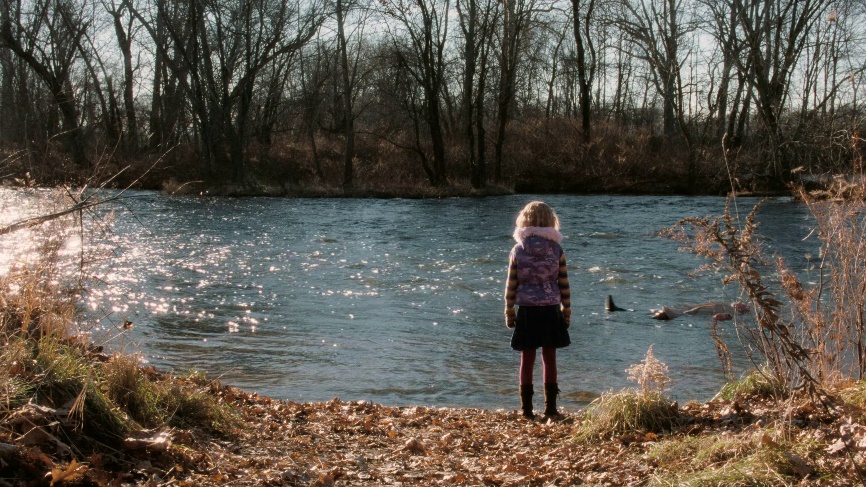 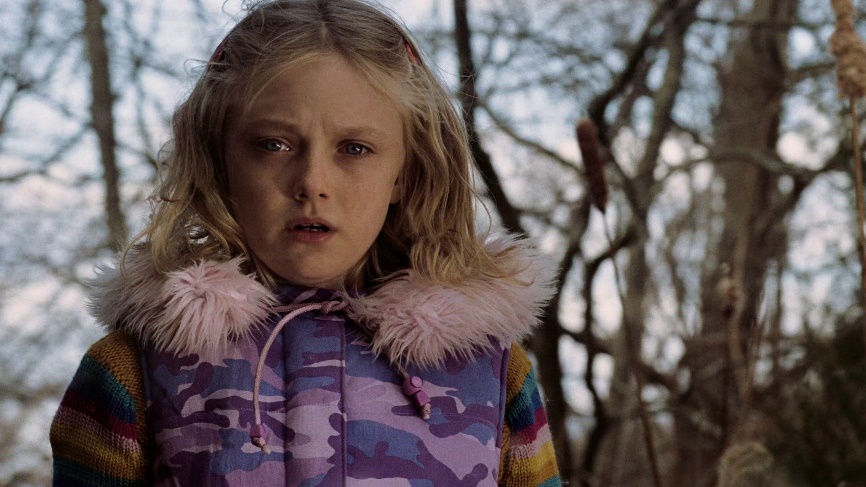 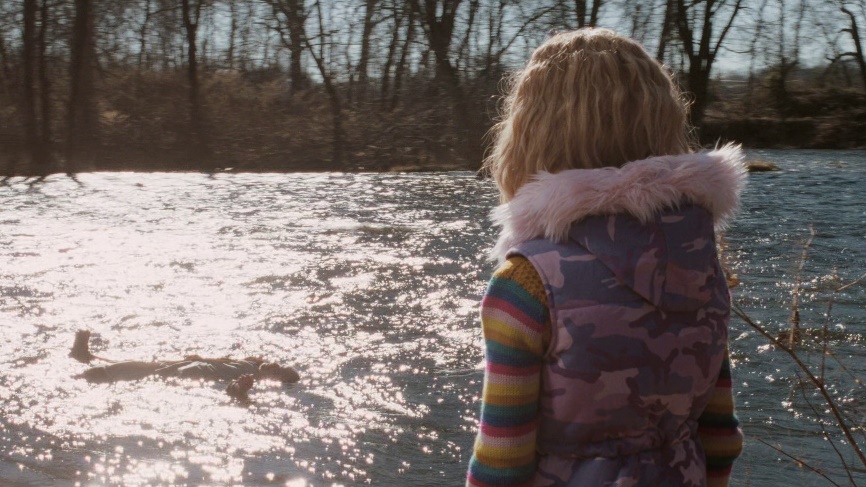 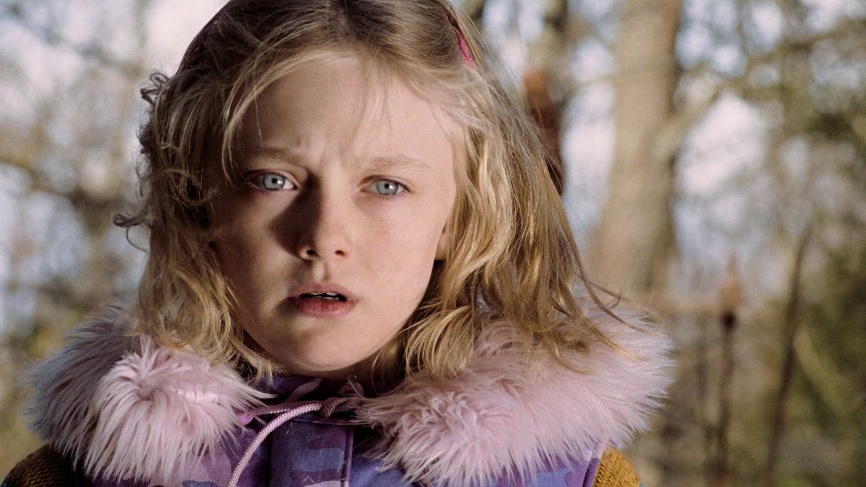 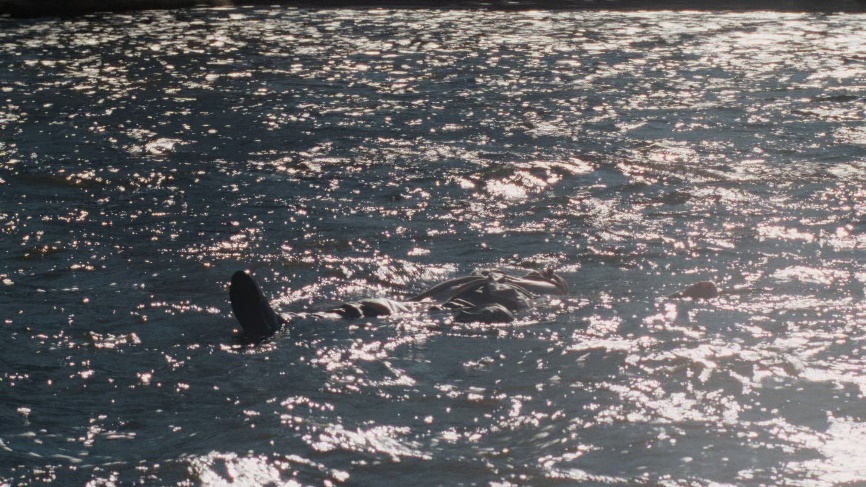 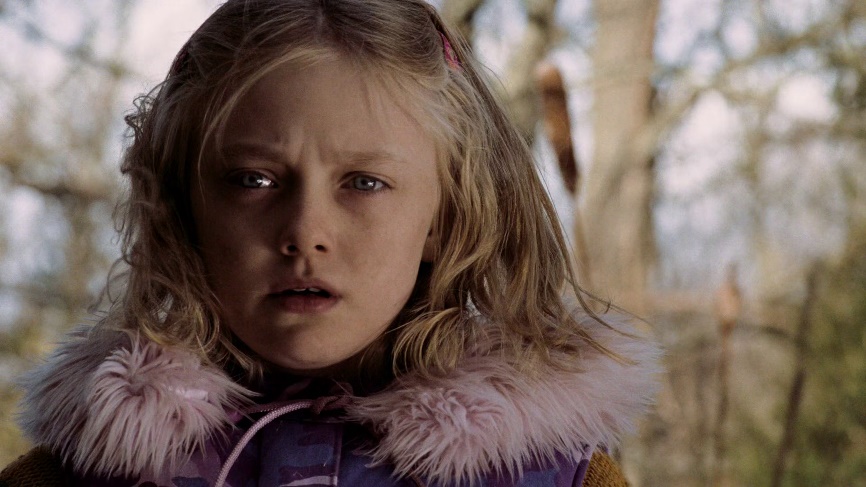 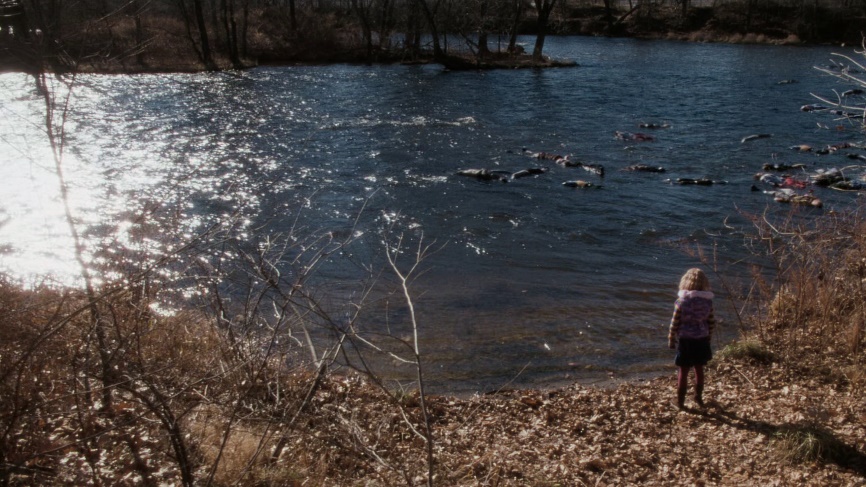 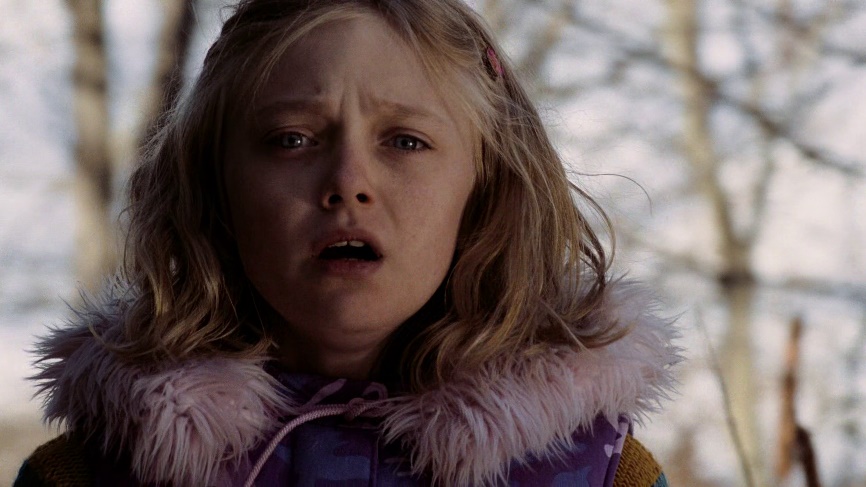 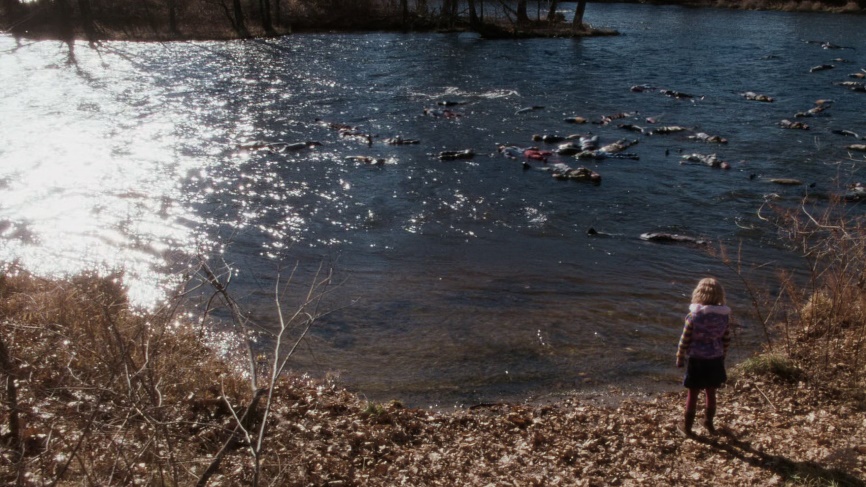 4
Úkoly – záběr
5
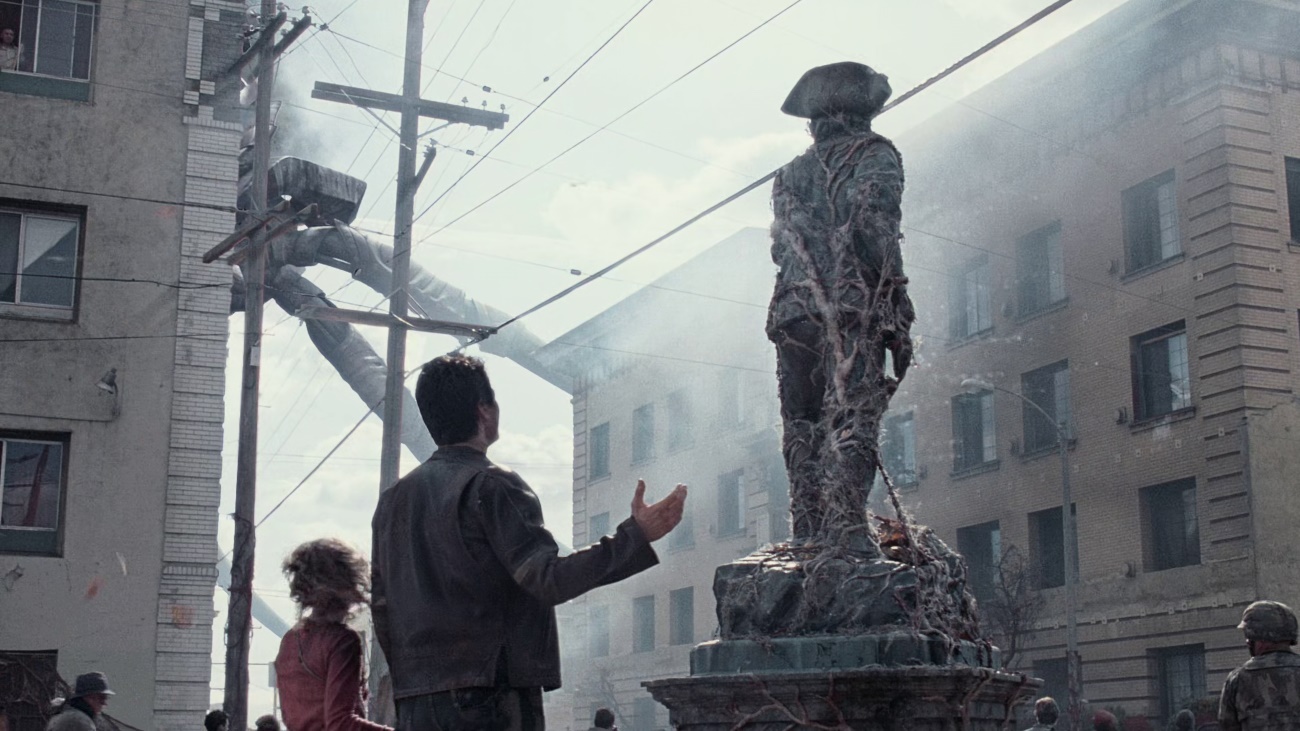 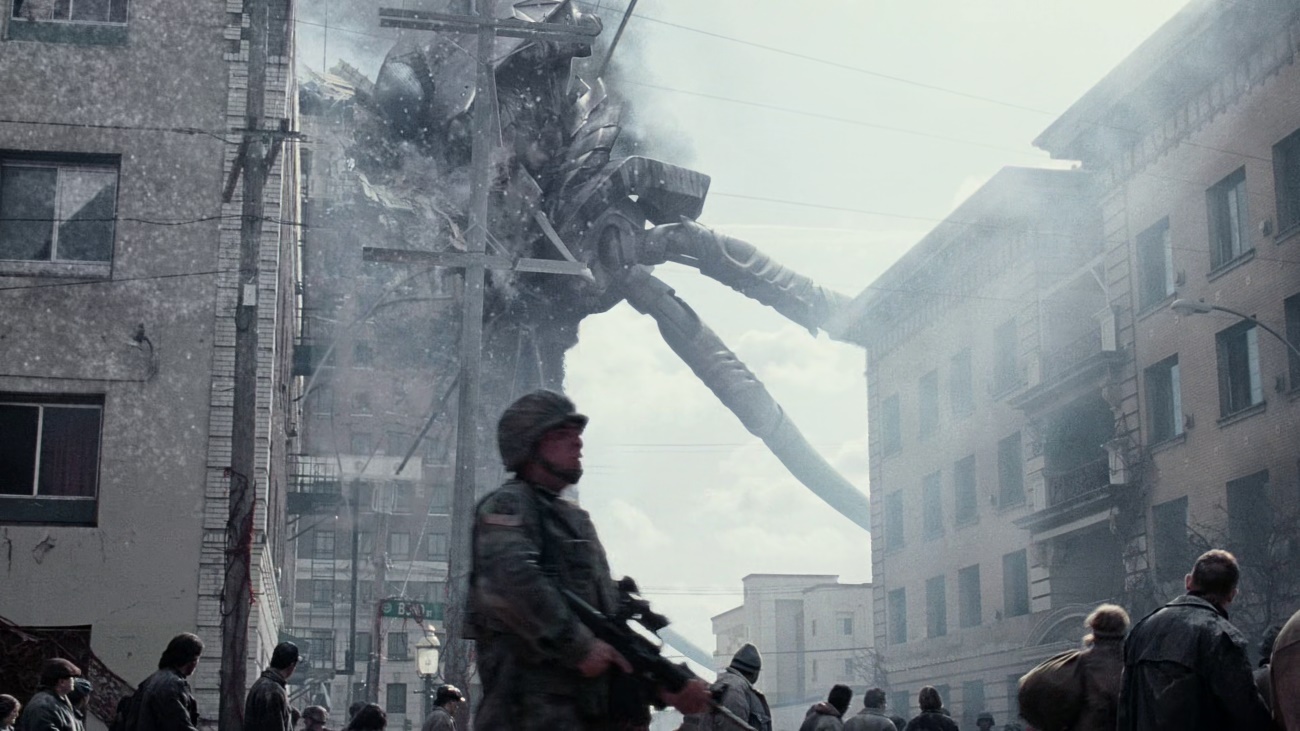 Úkoly - záběr
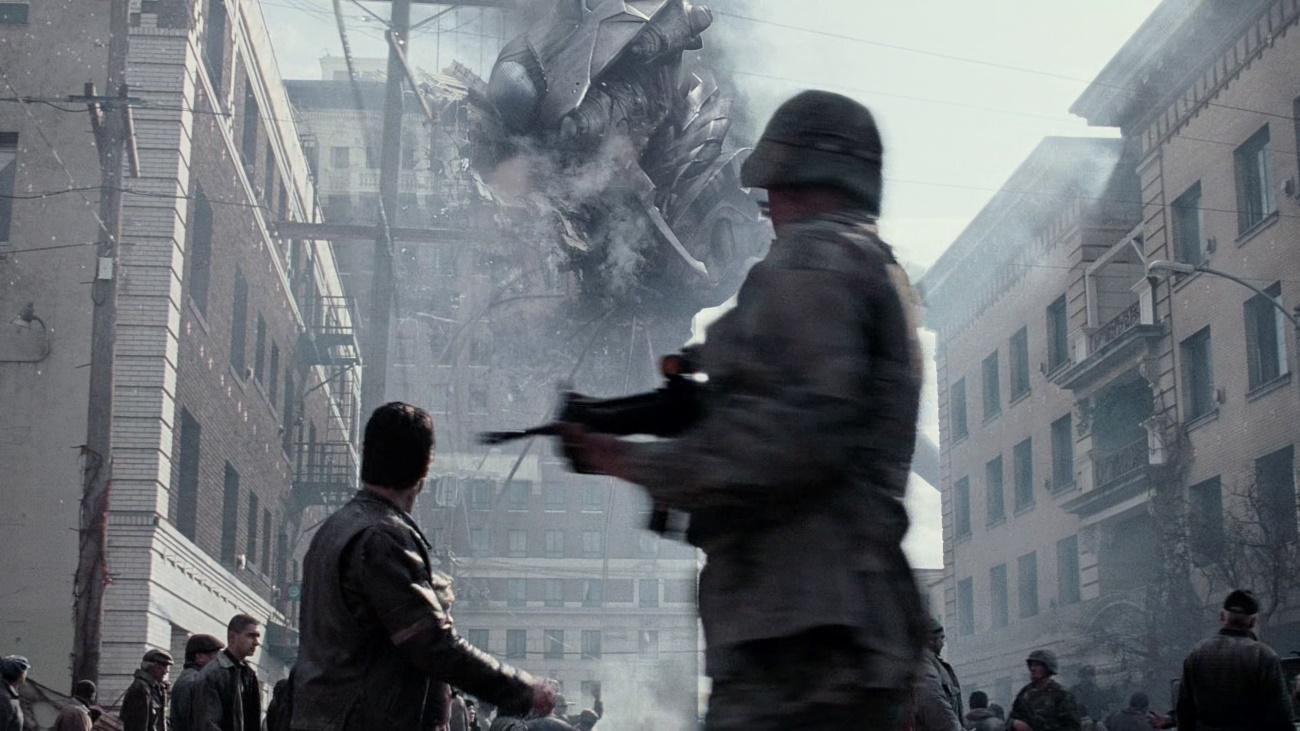 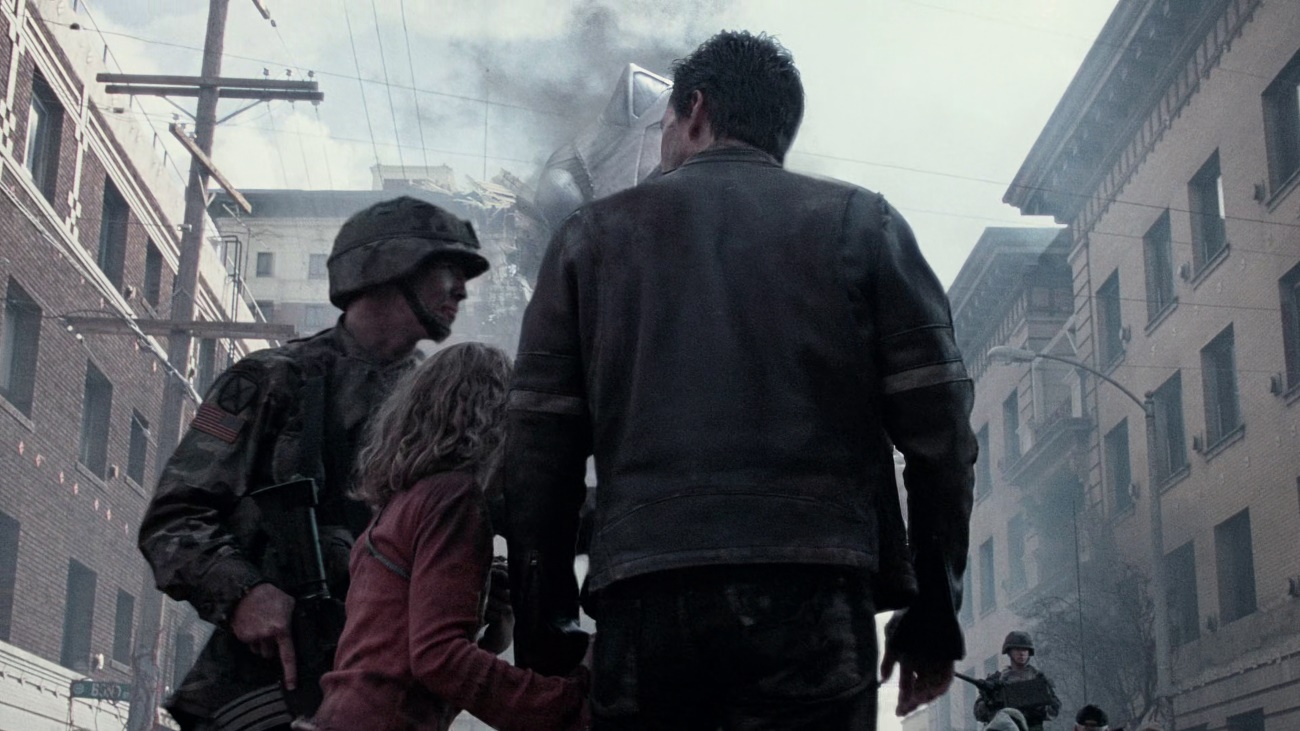 6
Poetologická východiska - 6P
7
Mizanscéna?
8
Vývoj a možnosti chápání pojmu
Mise-en-scène
Pojem s dlouhou historií. Několik paralelně existujících tendencí výkladu:
Alexandre Astruc, What Is Mise en Scene? Abstraktní prostor mezi autorem a postavami
André Bazin, spojeno s autorstvím, mizanscéna konkrétních filmařů
Brian Henderson, herci, prostředí, pozadí, ale i kamera
John Gibbs, pohyb od záběru k záběru
A další…
9
Režisérova kontrola nad tím, co se objeví  záběru.Vše, co vidíme.
David Bordwell, Kristin Thompsonová, Radomír D. Kokeš
10
Aspekty mizanscény
Prostředí- rekvizity, výprava (natáčení v ateliérech, na lokacích, s prostředky digitálních technologií či jiných trikových postupů)
Kostýmy a masky
Osvětlování- práce se zdrojem, směrem a intenzitou světla (typicky přední, boční, protisvětlo) a stíny (vlastní či vržené); high-key x low-key osvětlování
Inscenace- řízení akce v prostoru, vedení a blokování pozornosti, práce s popředím a pozadím (případně dalšími plány), herecký projev
11
Zápatí prezentace
Mizanscéna - prostředí
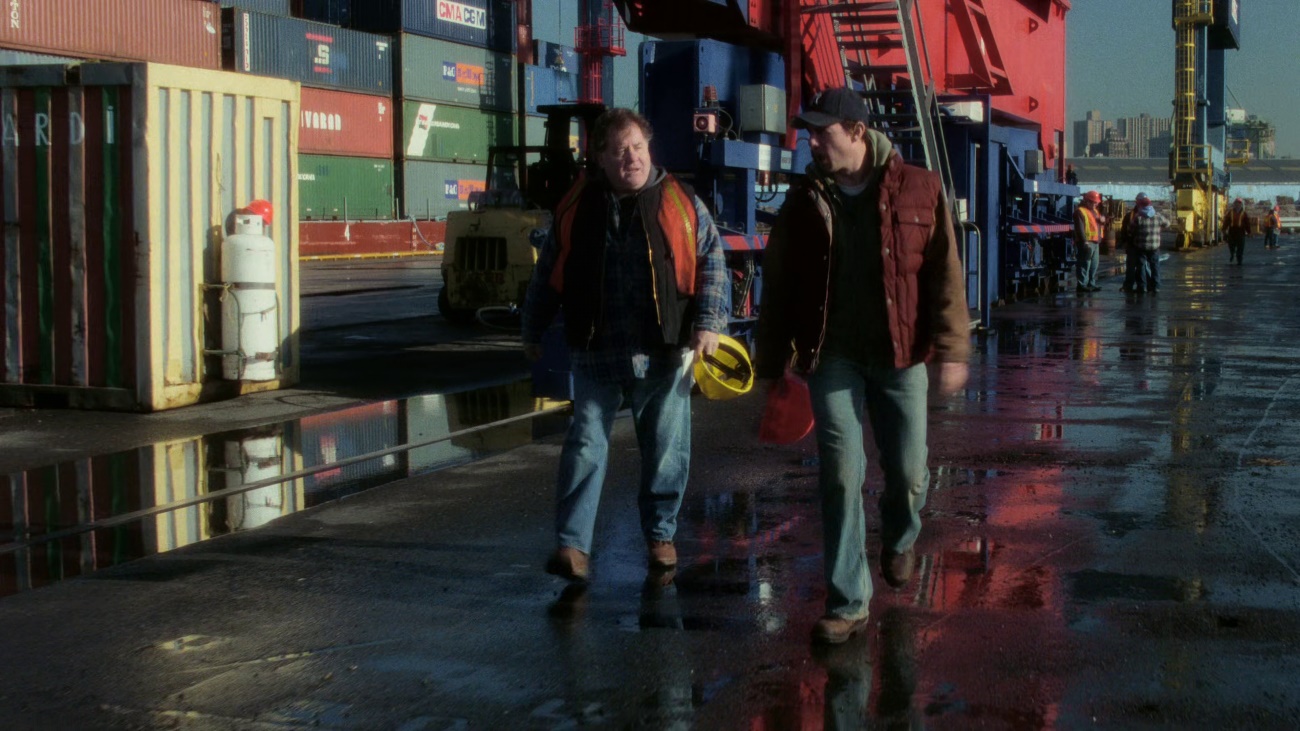 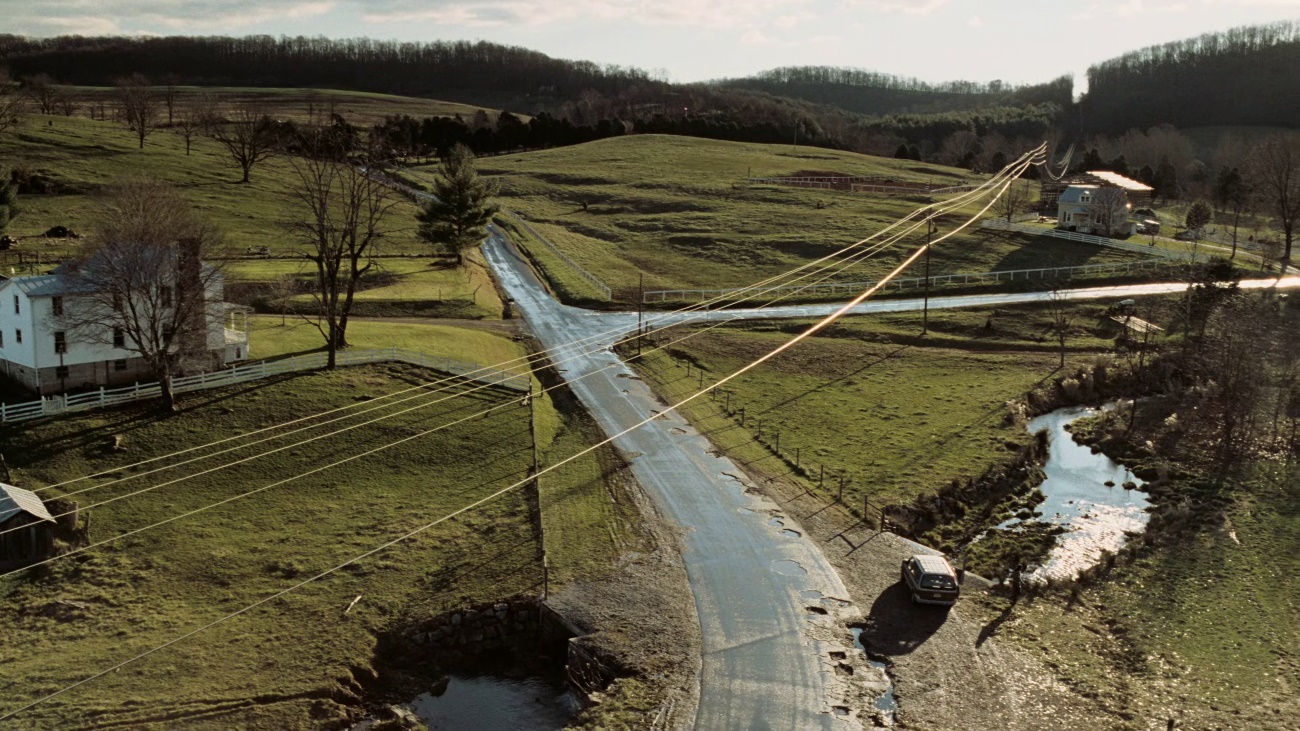 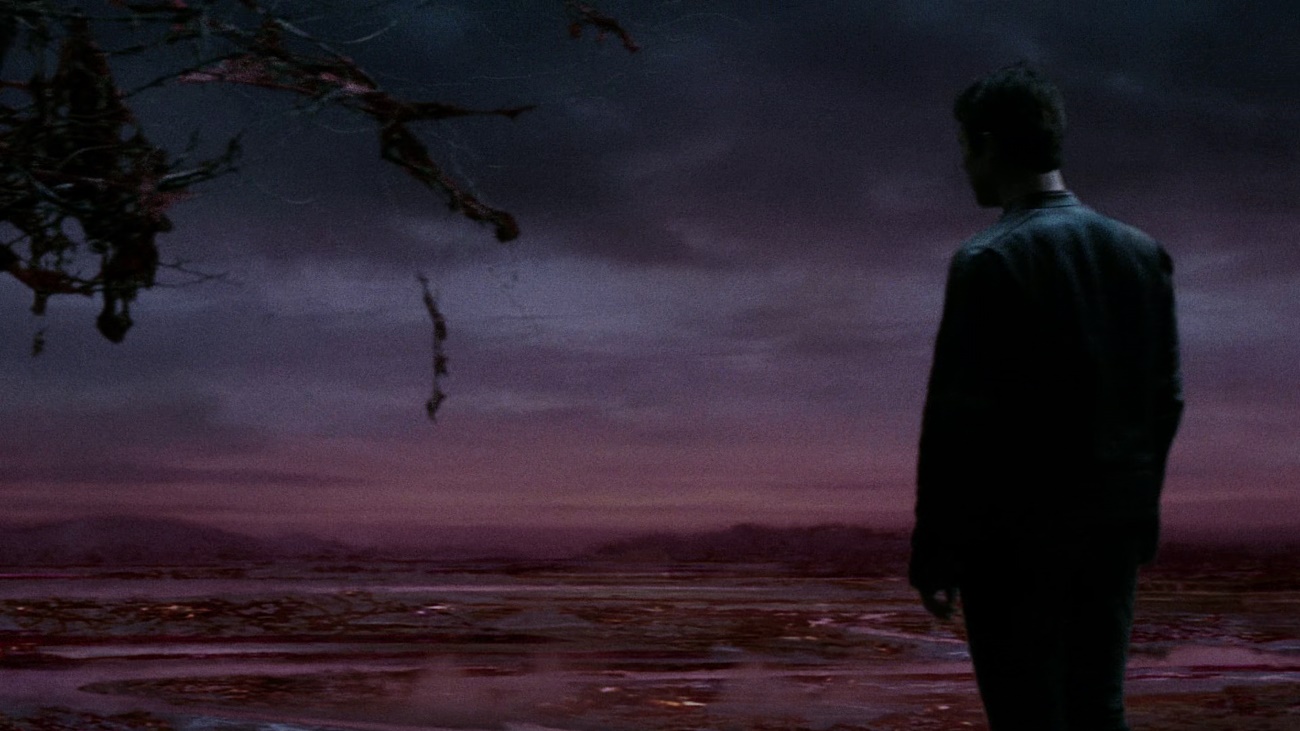 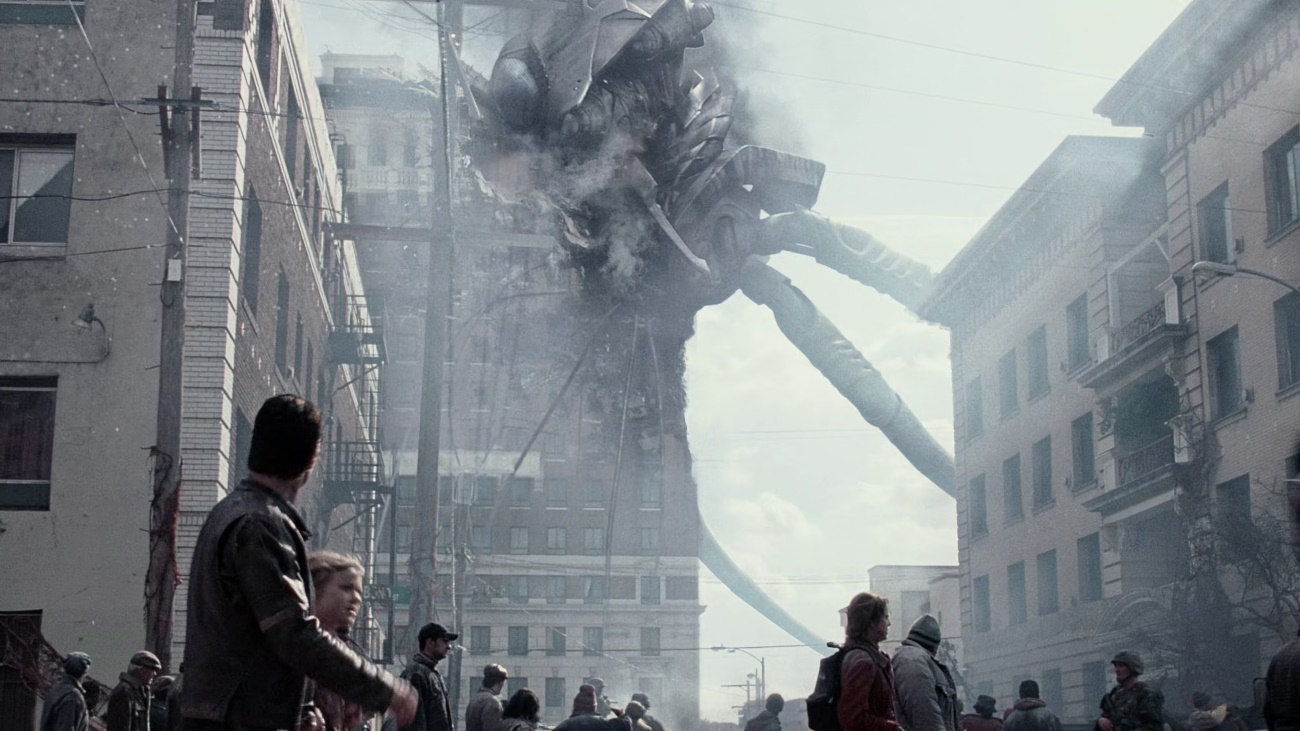 12
Zápatí prezentace
Mizanscéna - kostým
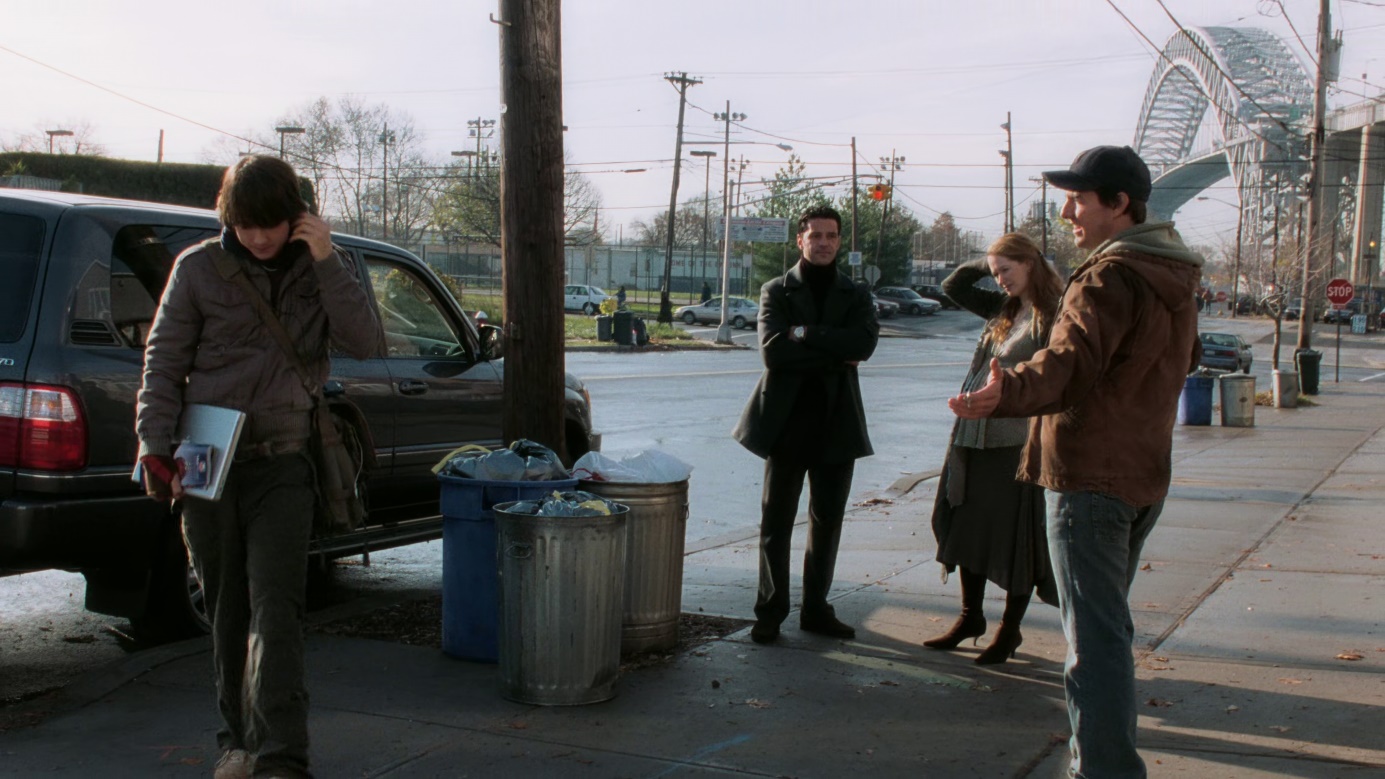 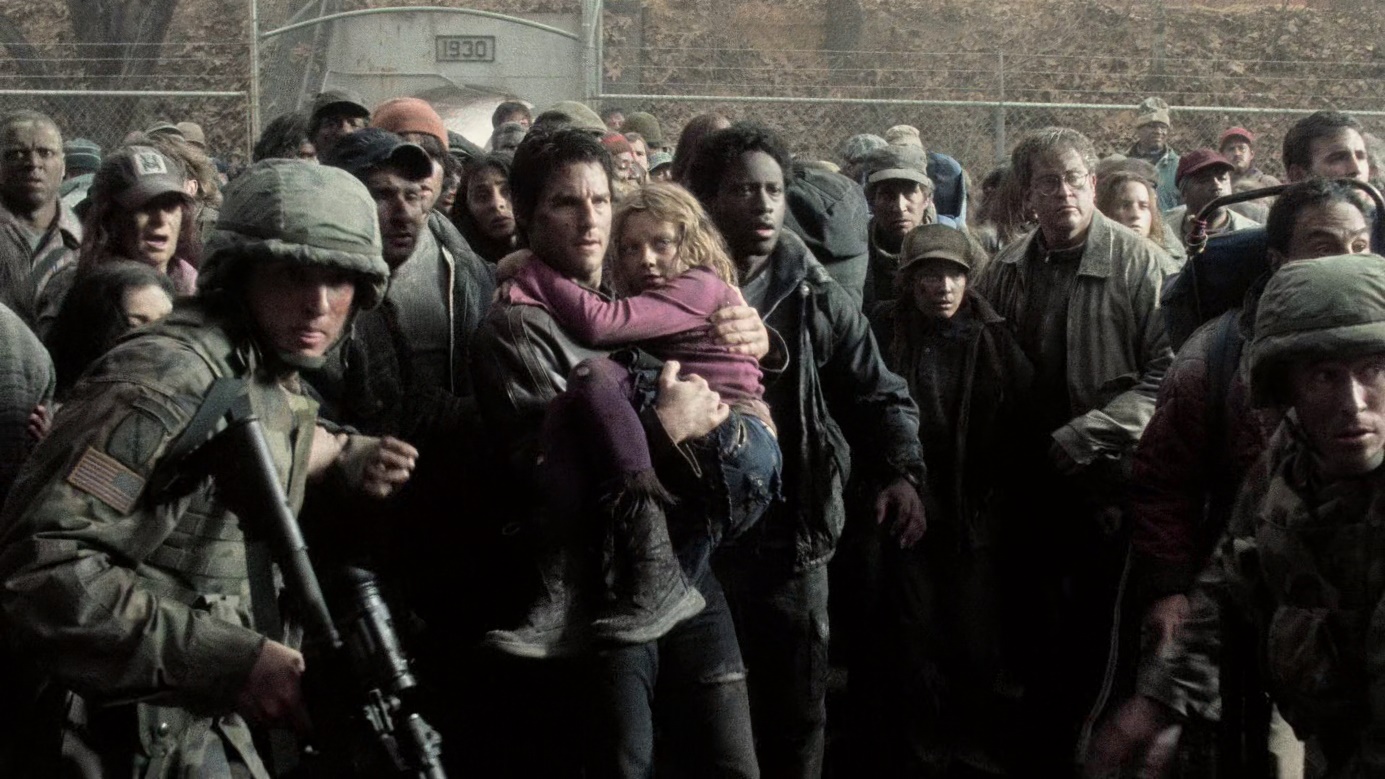 13
Zápatí prezentace
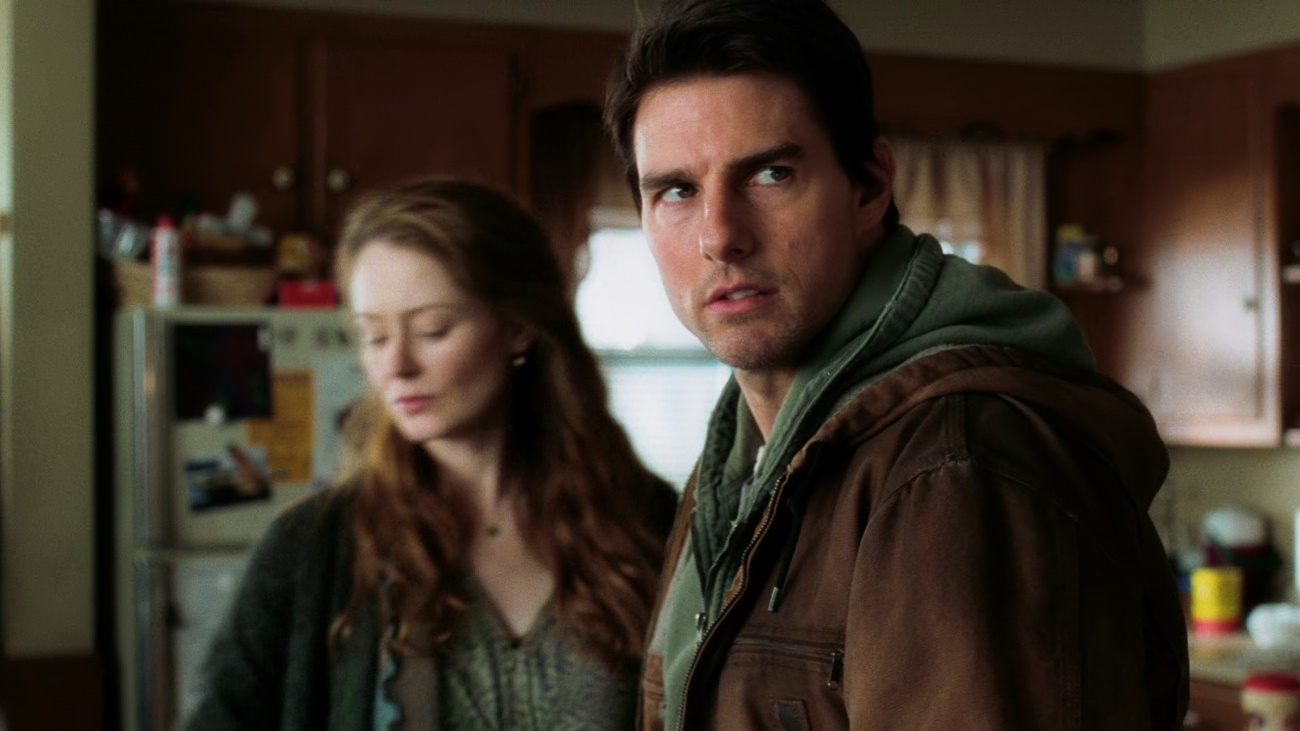 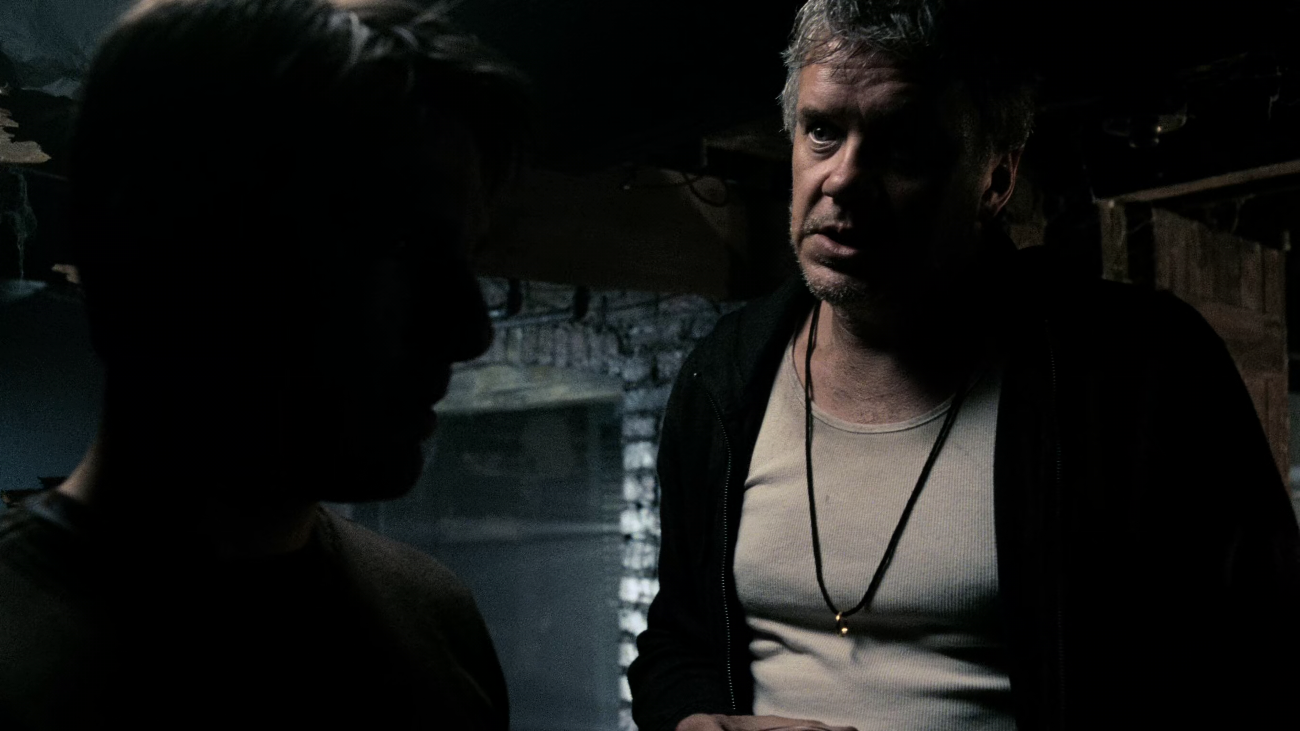 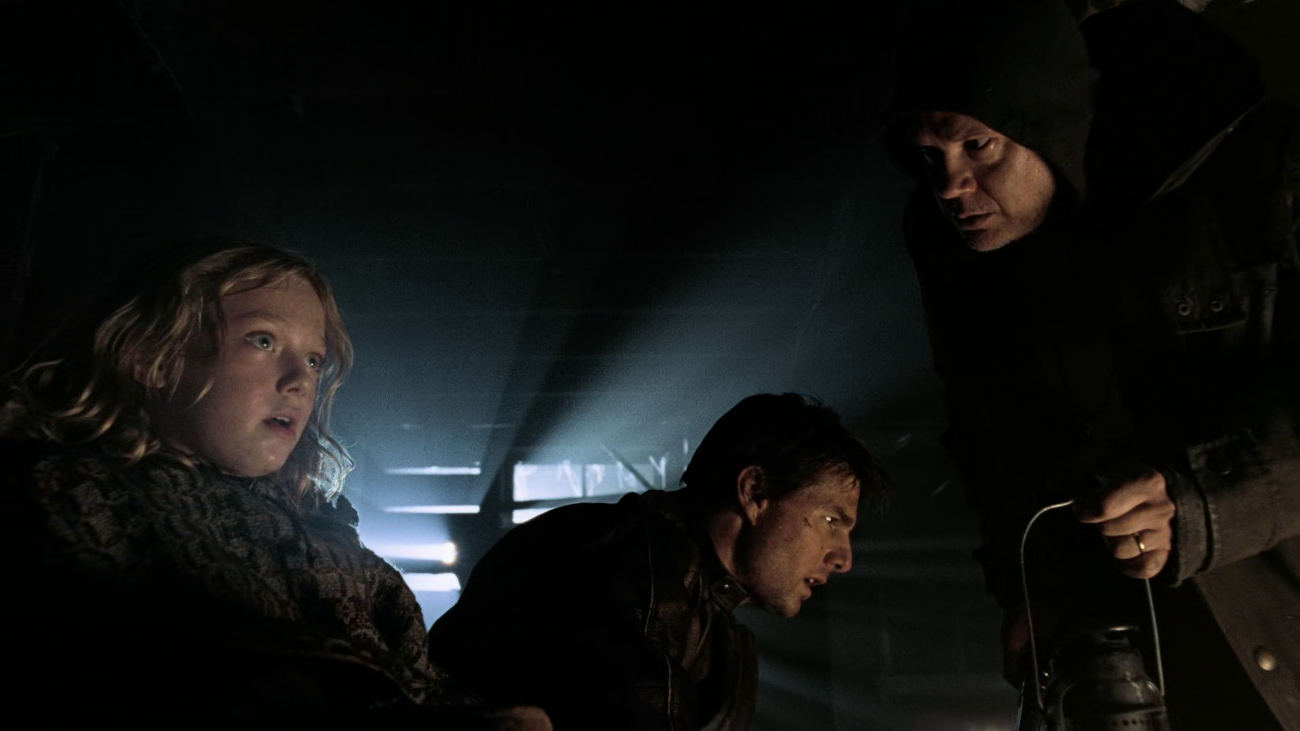 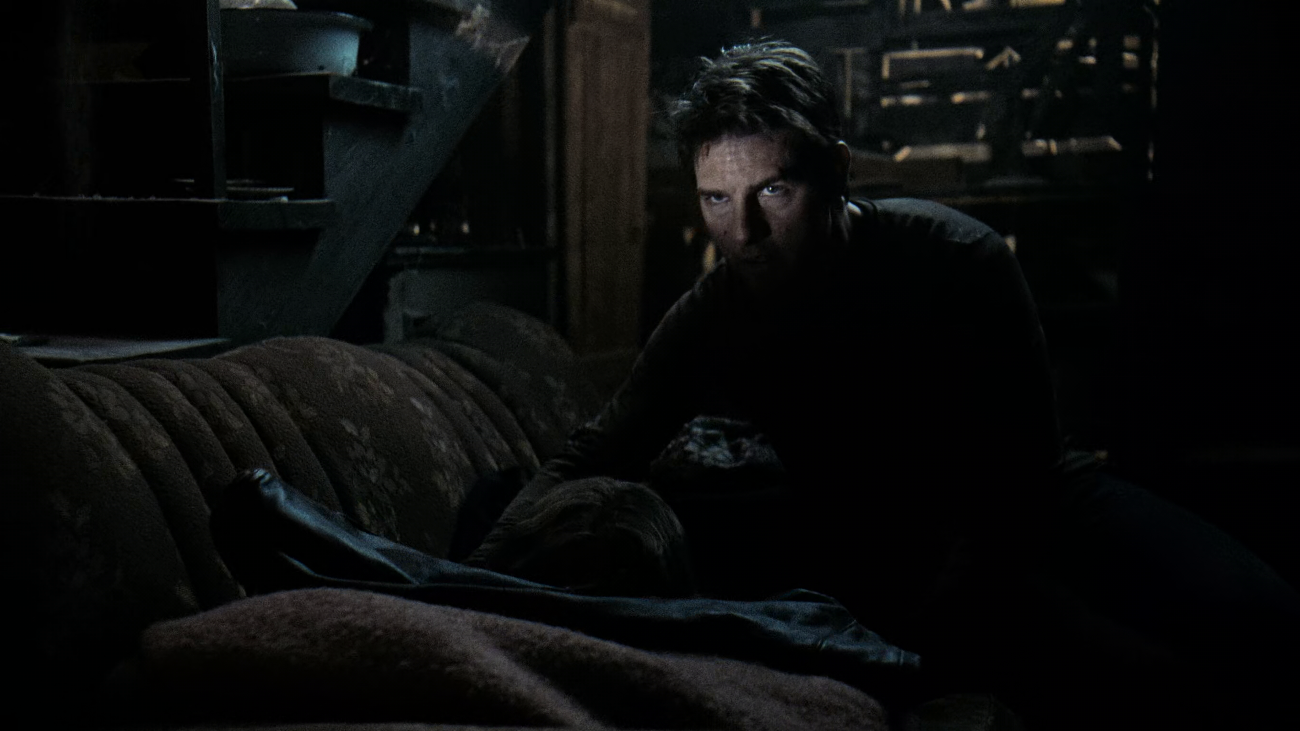 14
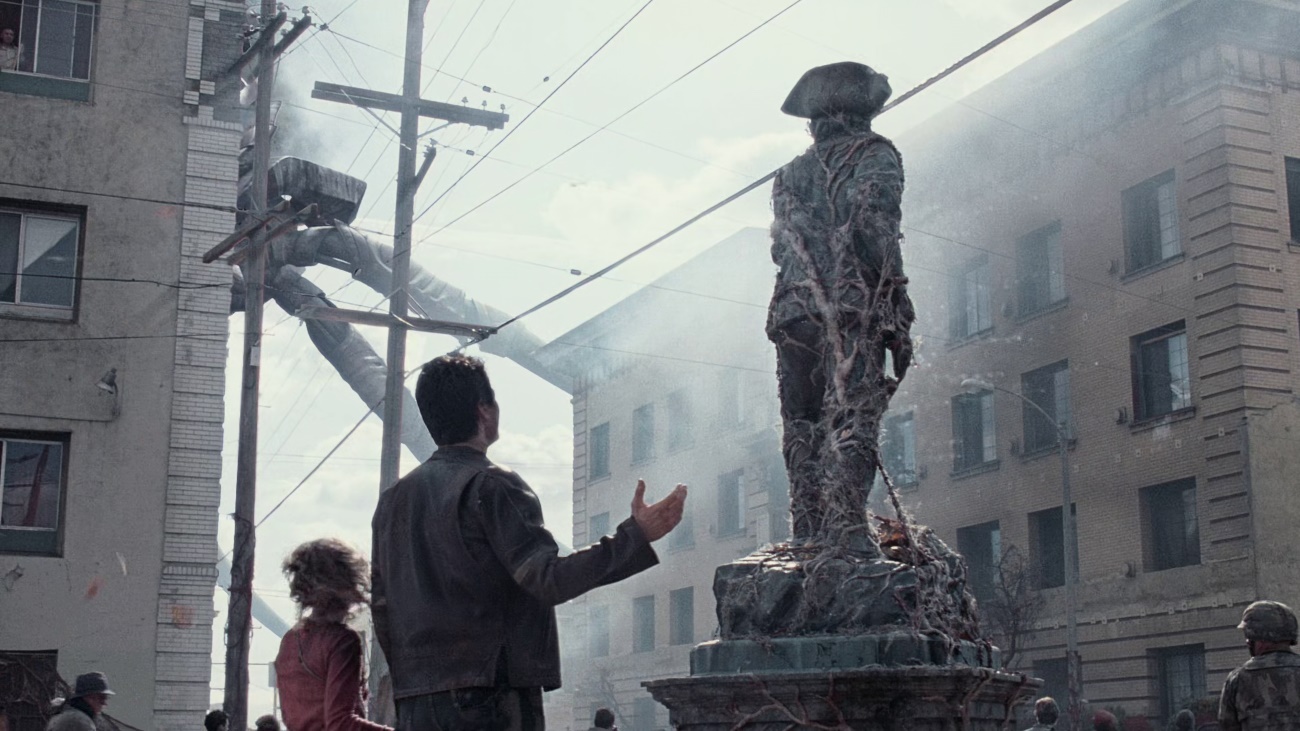 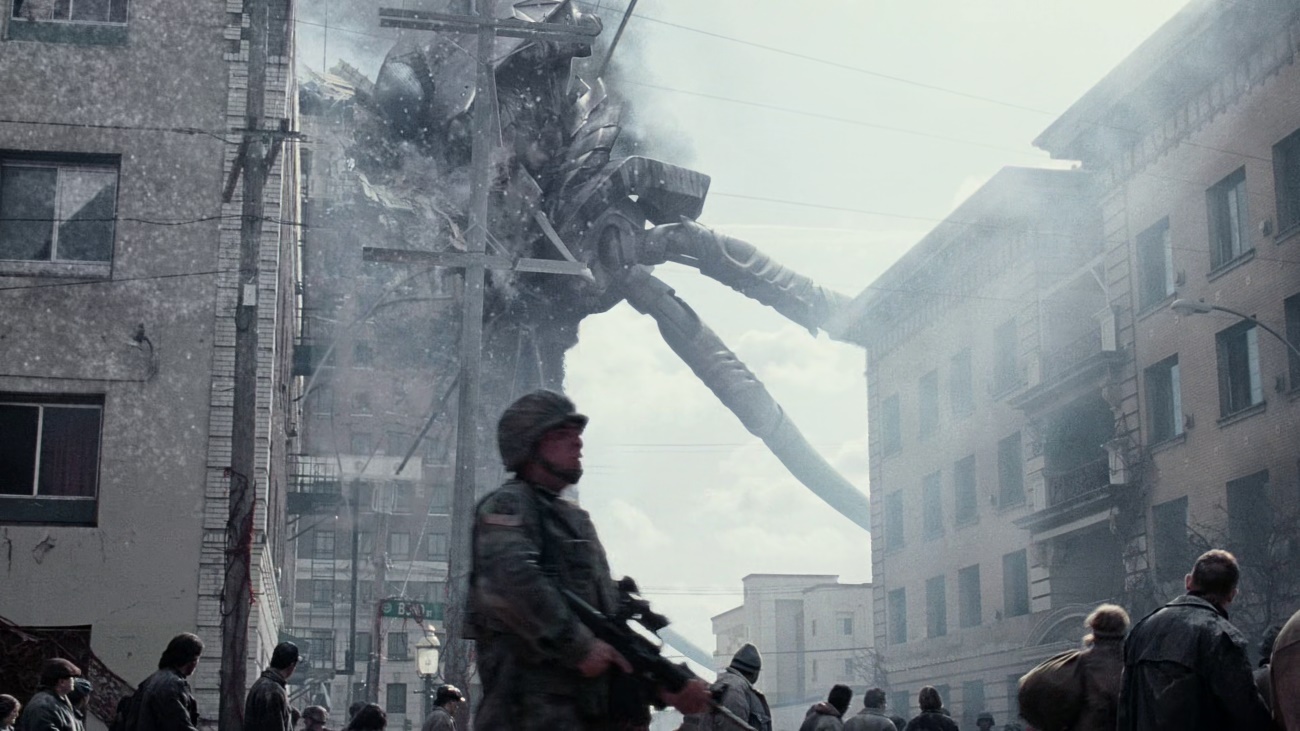 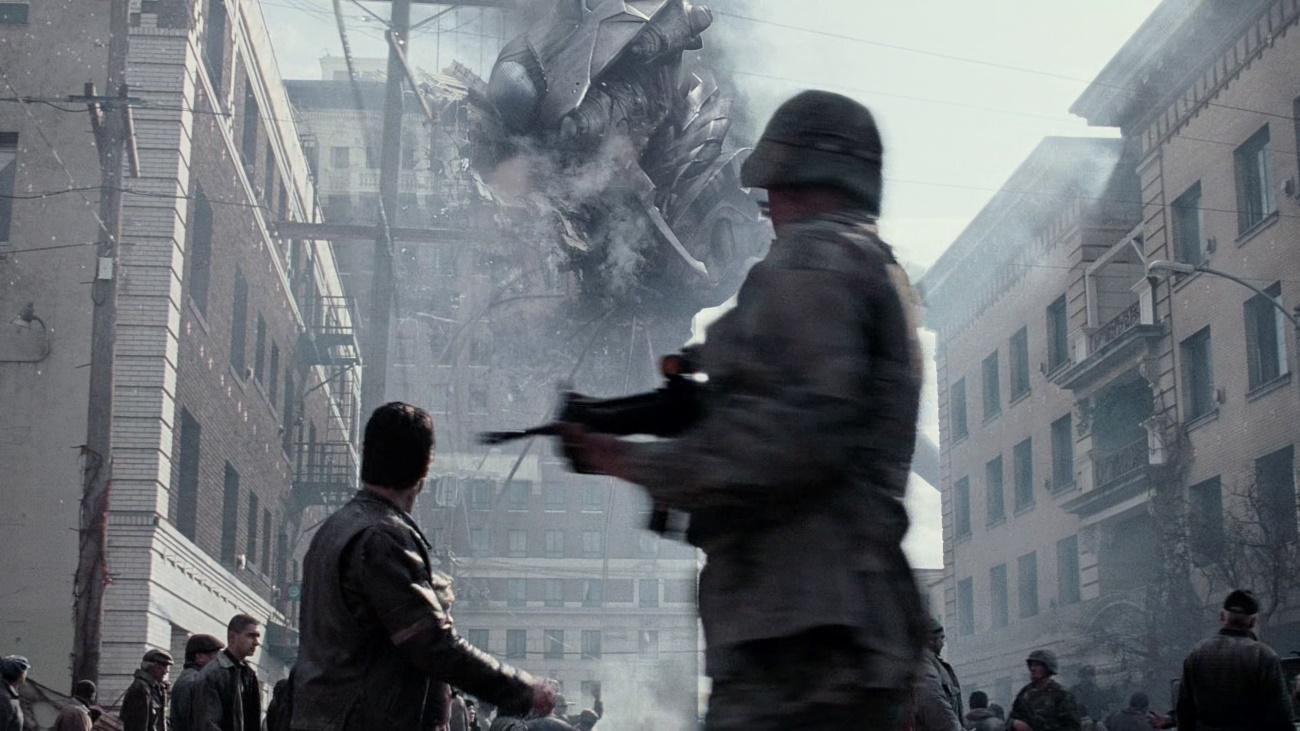 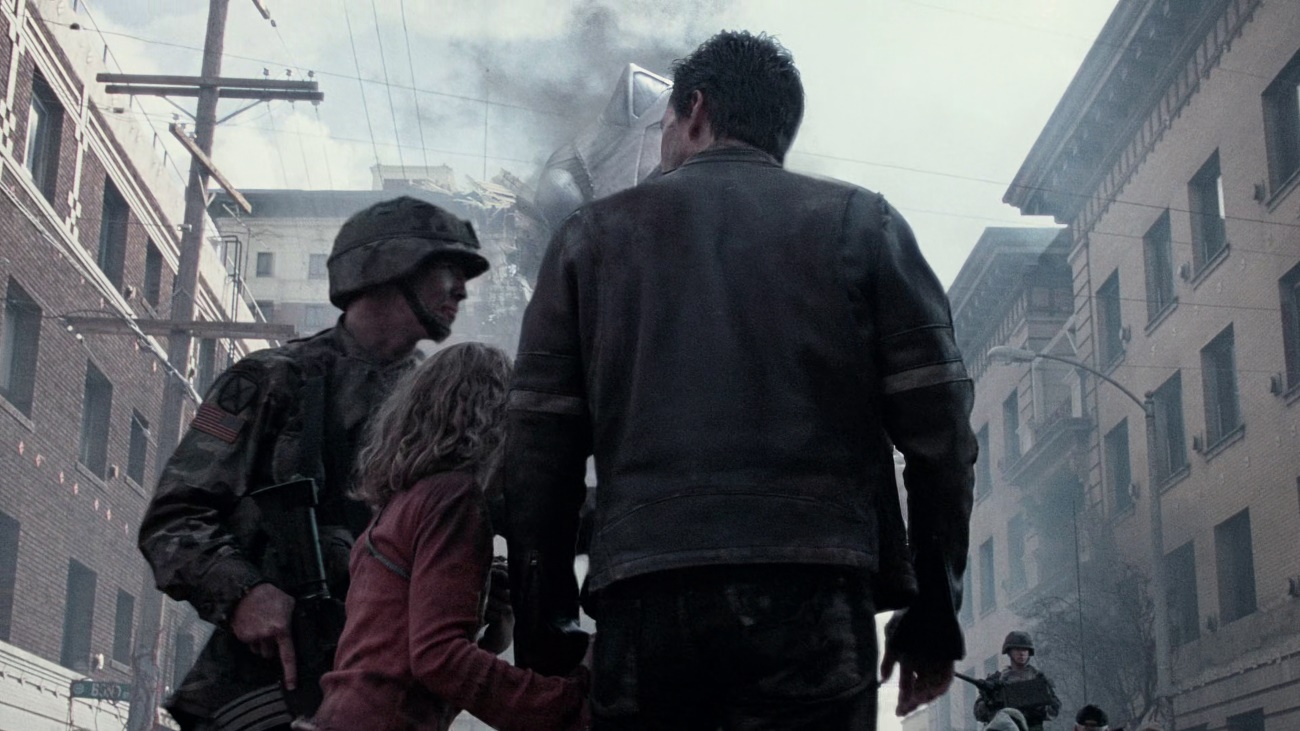 15
Zápatí prezentace